National Sport Strategy
Festival of Sport, South Australia23 May 2024
Coming soon …
A new strategy for a changing sector
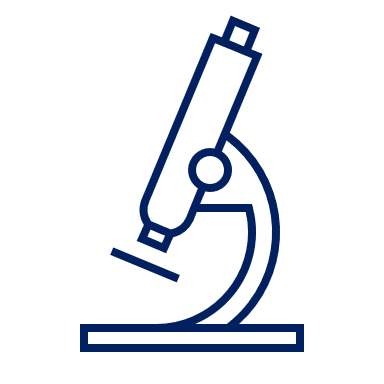 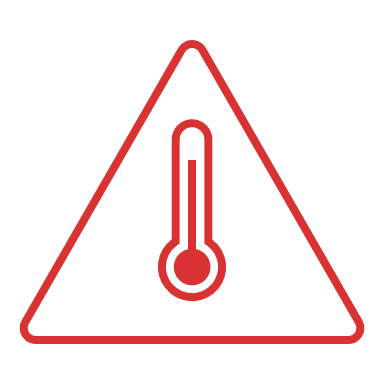 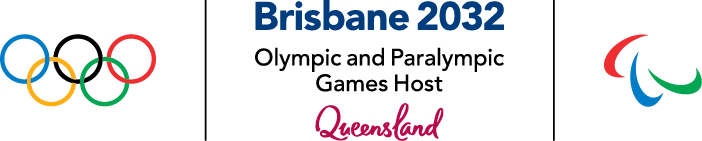 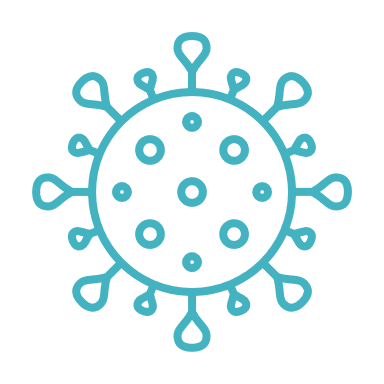 Community
Professional bodies
Australian Government
Sporting organisations
State and Territory governments
Moving Forward Together
National Sport Strategy
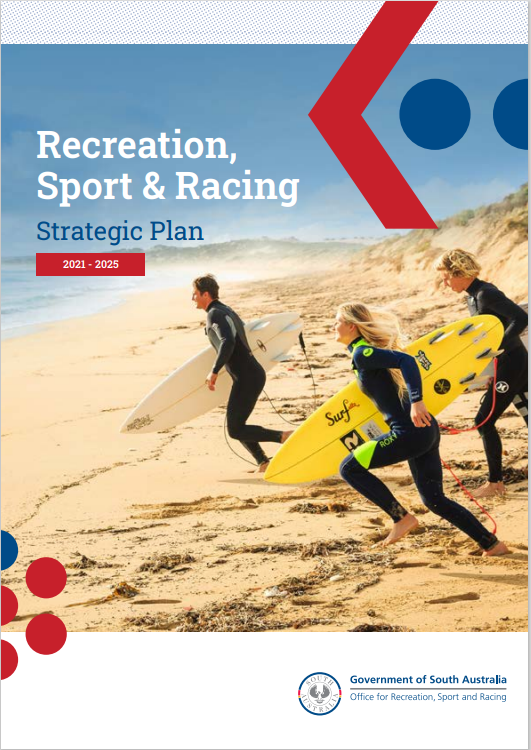 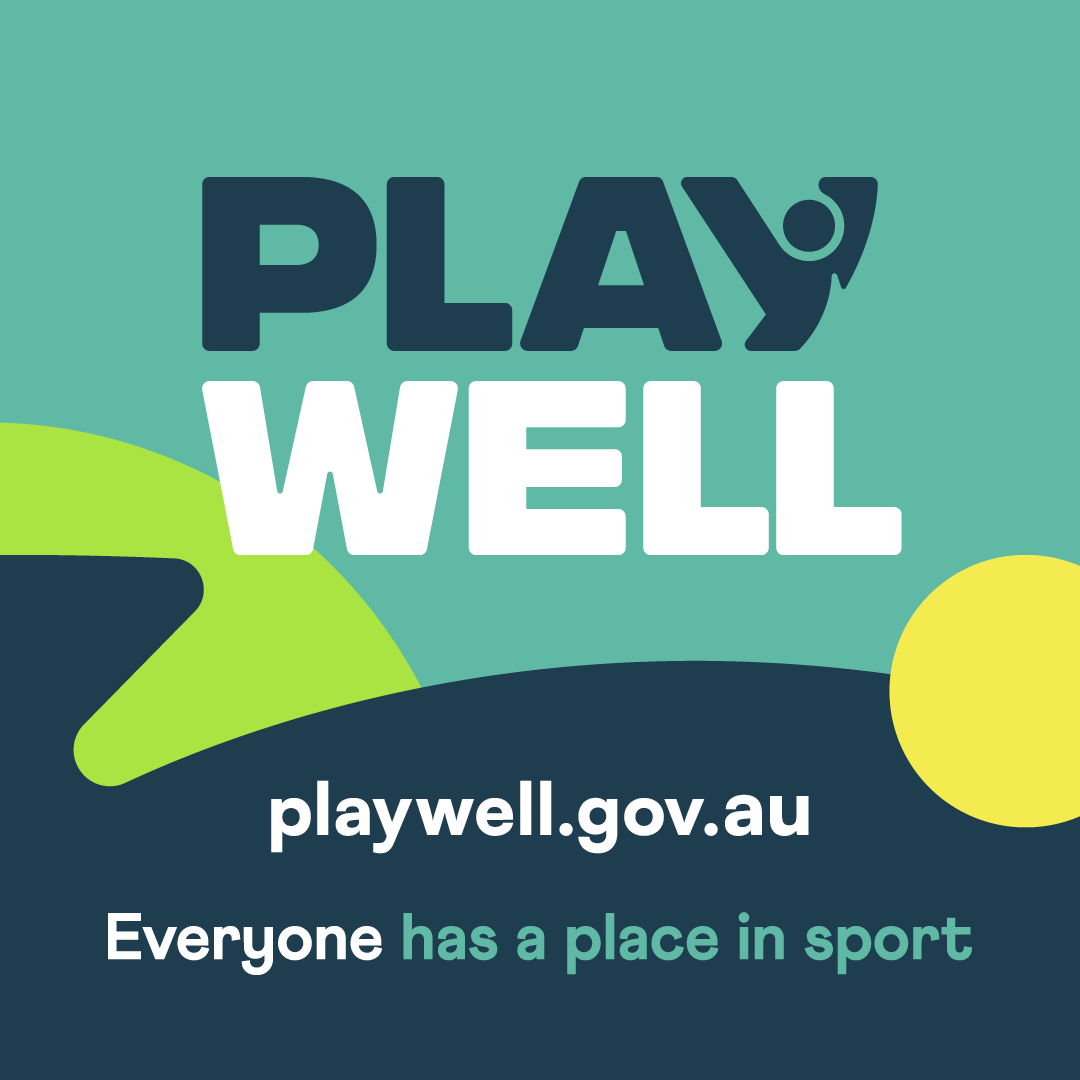 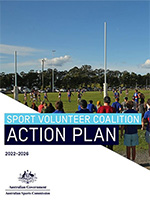 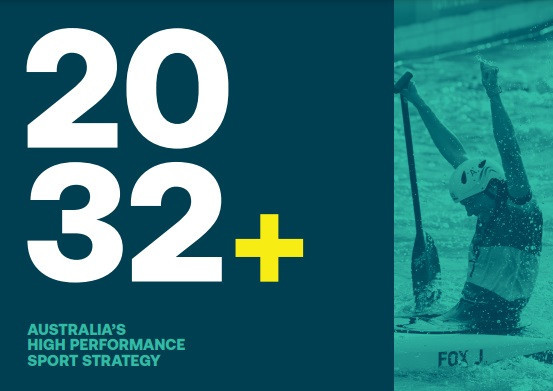 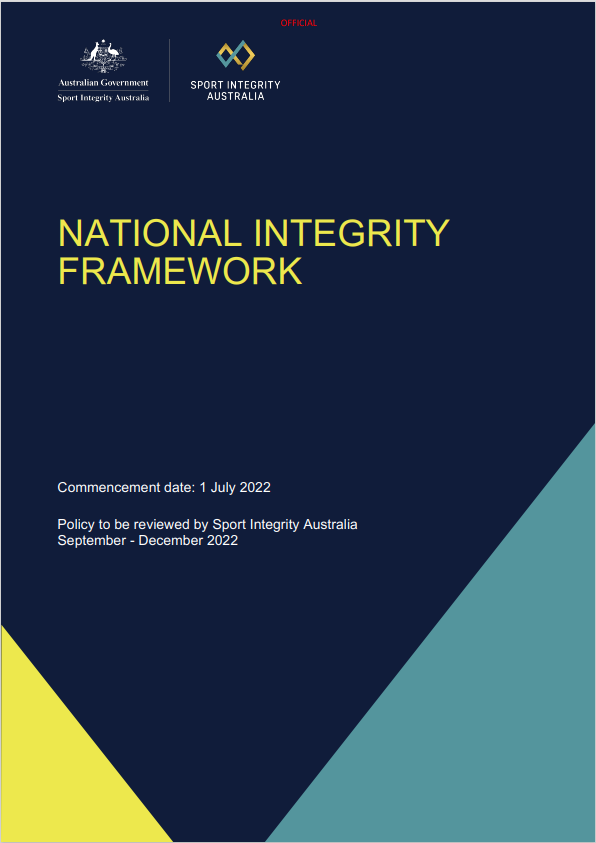 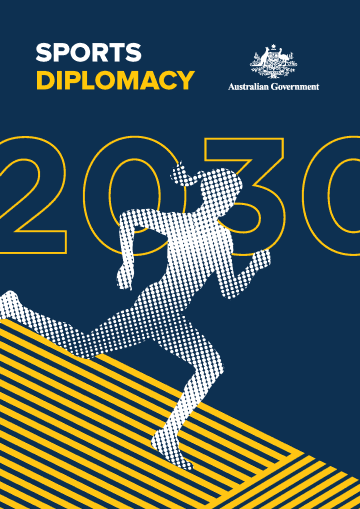 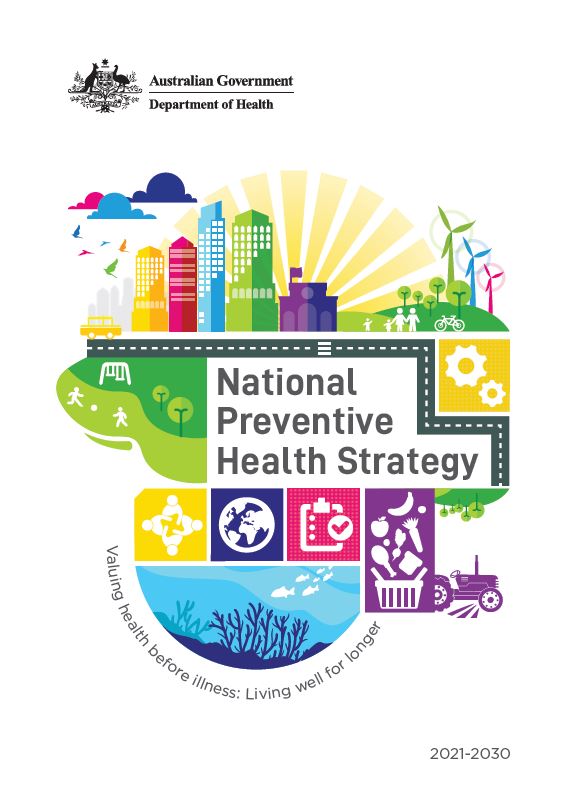 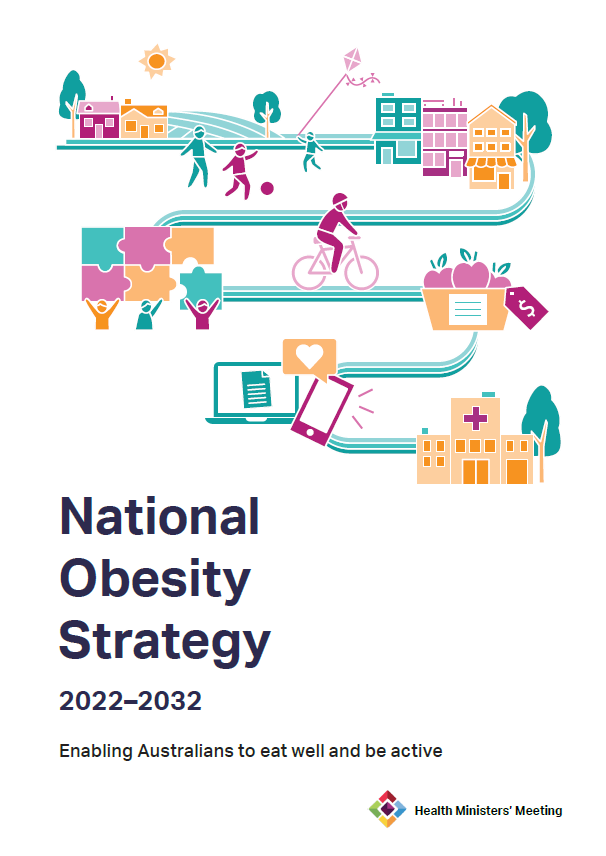 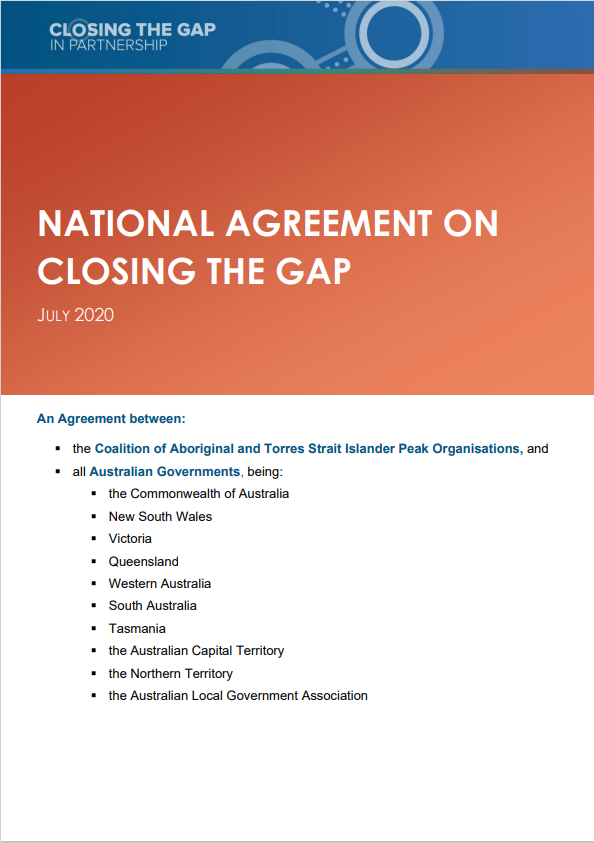 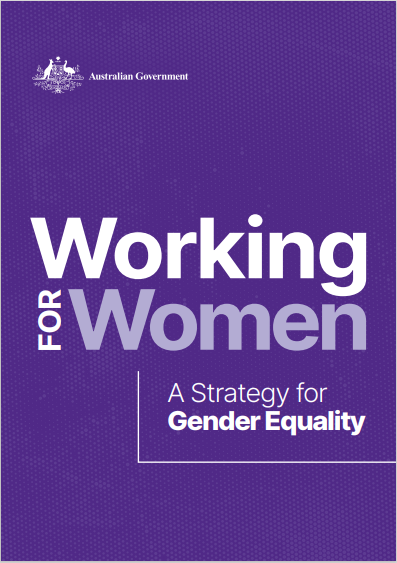 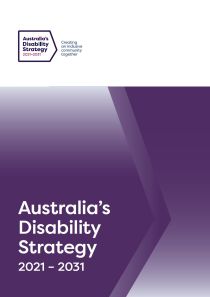 Capturing the sector’s views
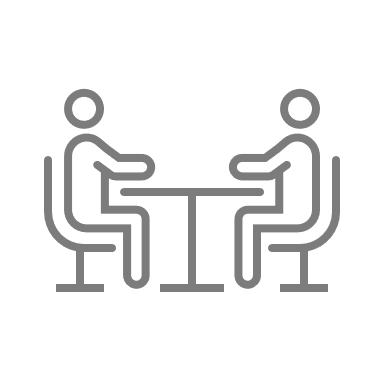 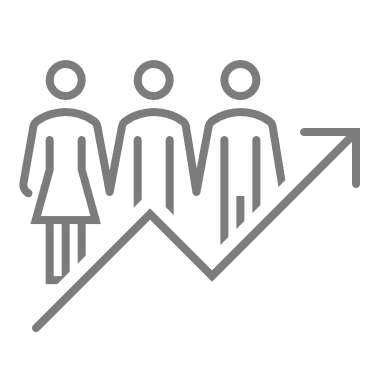 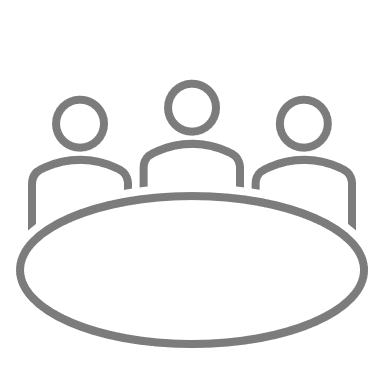 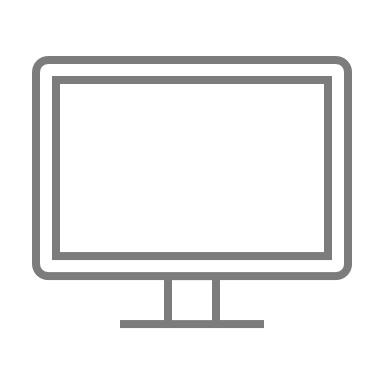 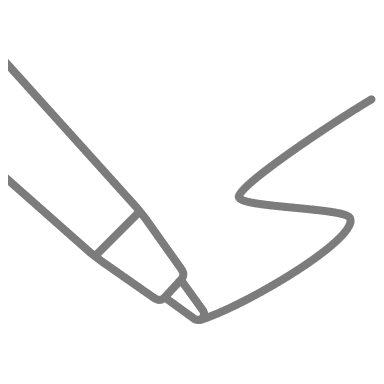 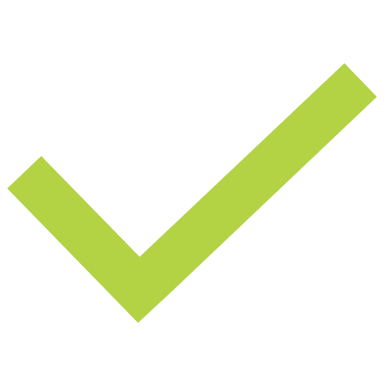 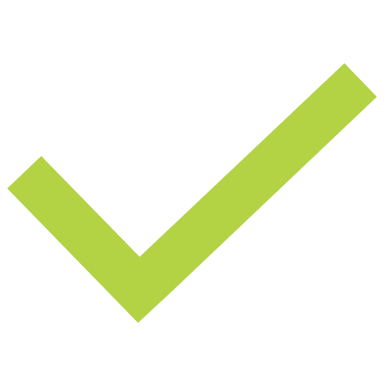 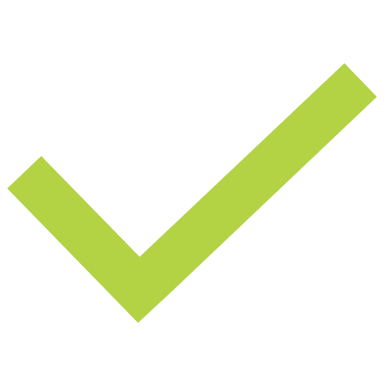 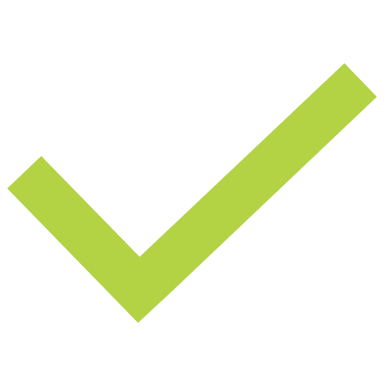 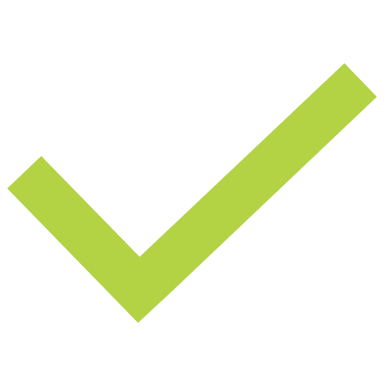 Establish Steering Committee
Desktop review and planning
Public and Targeted consultation
Analysis of feedback
Development of draft Strategy
Our Game Plan
Sport for all: Australia’s priorities for building healthy, active, connected and thriving communities
Vision
Guiding Principles
Leadership and Capability
Diversity, Equity and Inclusion
Safety
Education and Development
Inclusion
Participation
High Performance
Integrity
International Engagement
Economic and Environmental Sustainability
Priority Areas
Measuring Success
More Australians are involved 
in sport/physical activity in 
safe, inclusive and respectful 
environments.
We win well to inspire 
Australians.
The Australian sport 
system is sustainable and 
prospers financially and 
environmentally.
Australia remains a global 
leader in sport and beyond.
*As presented in the public consultation paper Nov-Dec 2023
Consistent support for a national strategy
Gaps
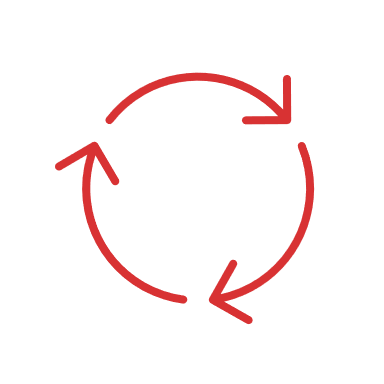 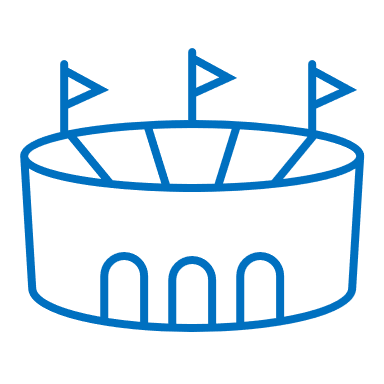 Infrastructure and facilities
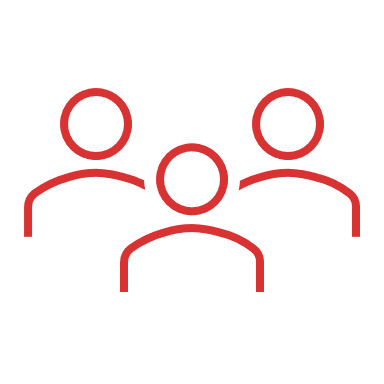 86% agreed with the intent of the vision
78% saw themselves reflected in the vision.
Sustainability
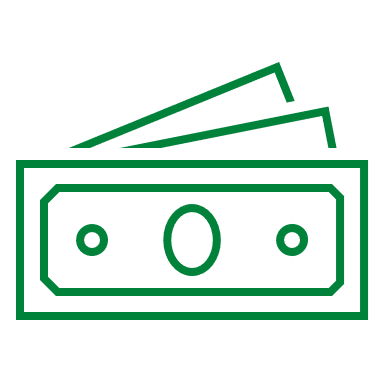 Funding
83% agreed the proposed principles were relevant and contemporary.
72% agreed the priority areas identified the most important areas of strategic focus over the next decade.
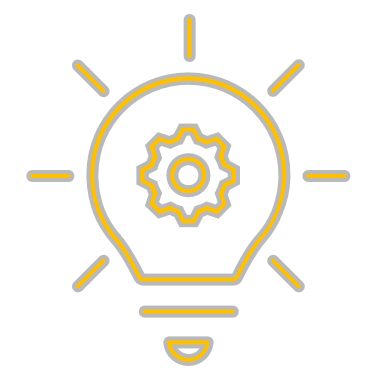 Innovation, technology, data and research
Decision making guided by DEI
Leadership and Capability
Diversity, Equity and Inclusion (DEI)
Safety
Education and Development
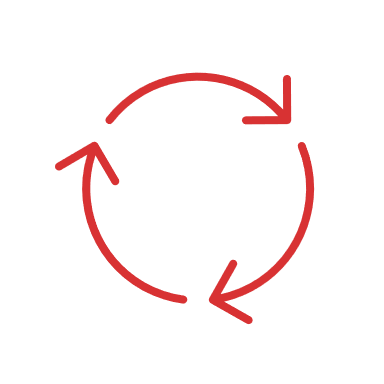 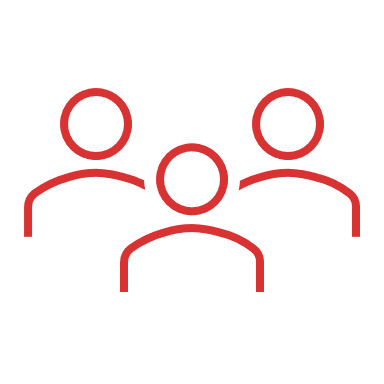 Gaps:
Sustainability
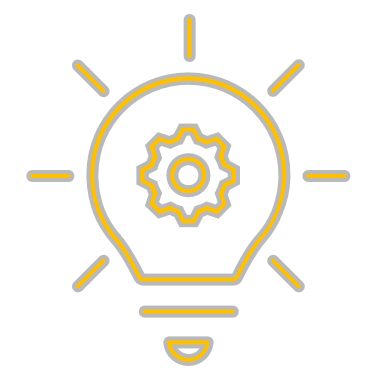 Technology and digital innovation
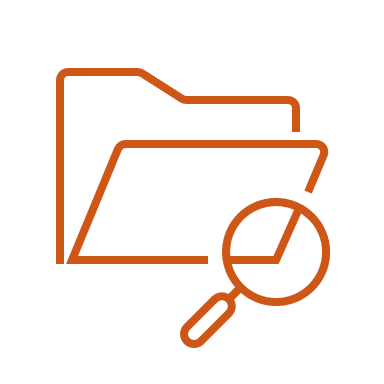 Research, data and evidence
Prioritising access and experiences
Inclusion
Participation
High Performance
Integrity
International Engagement
Economic and Environmental Sustainability
Gaps identified:
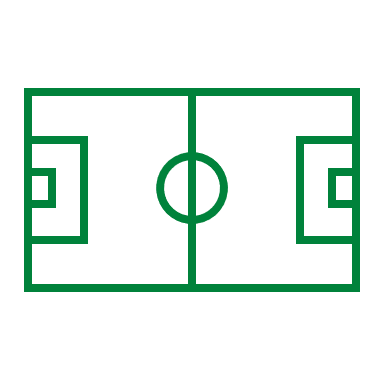 Infrastructure
Health
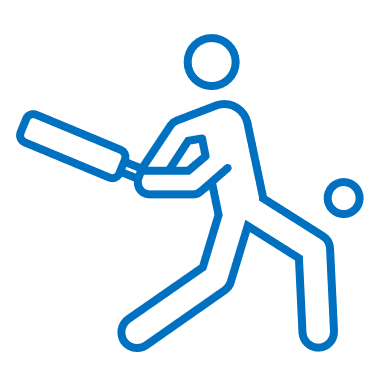 Talent pathways
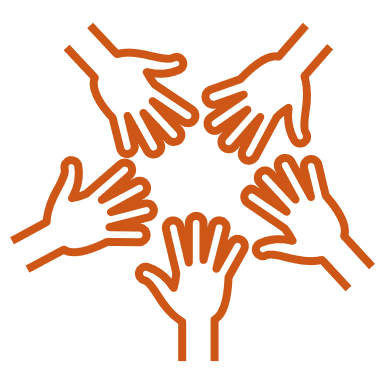 Role of sport in the community
What's next?
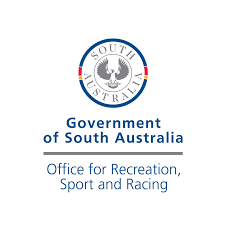 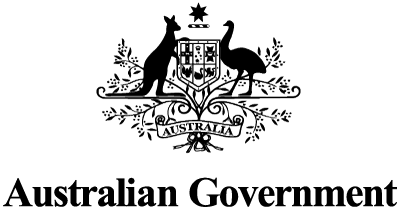 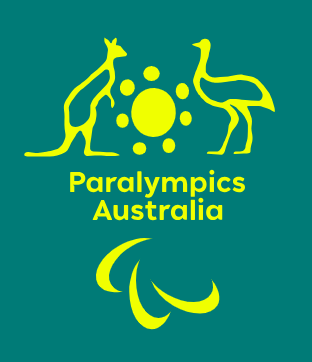 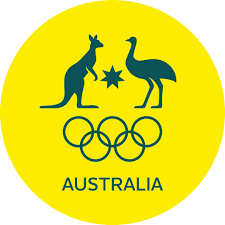 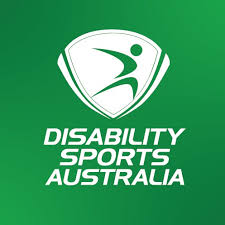 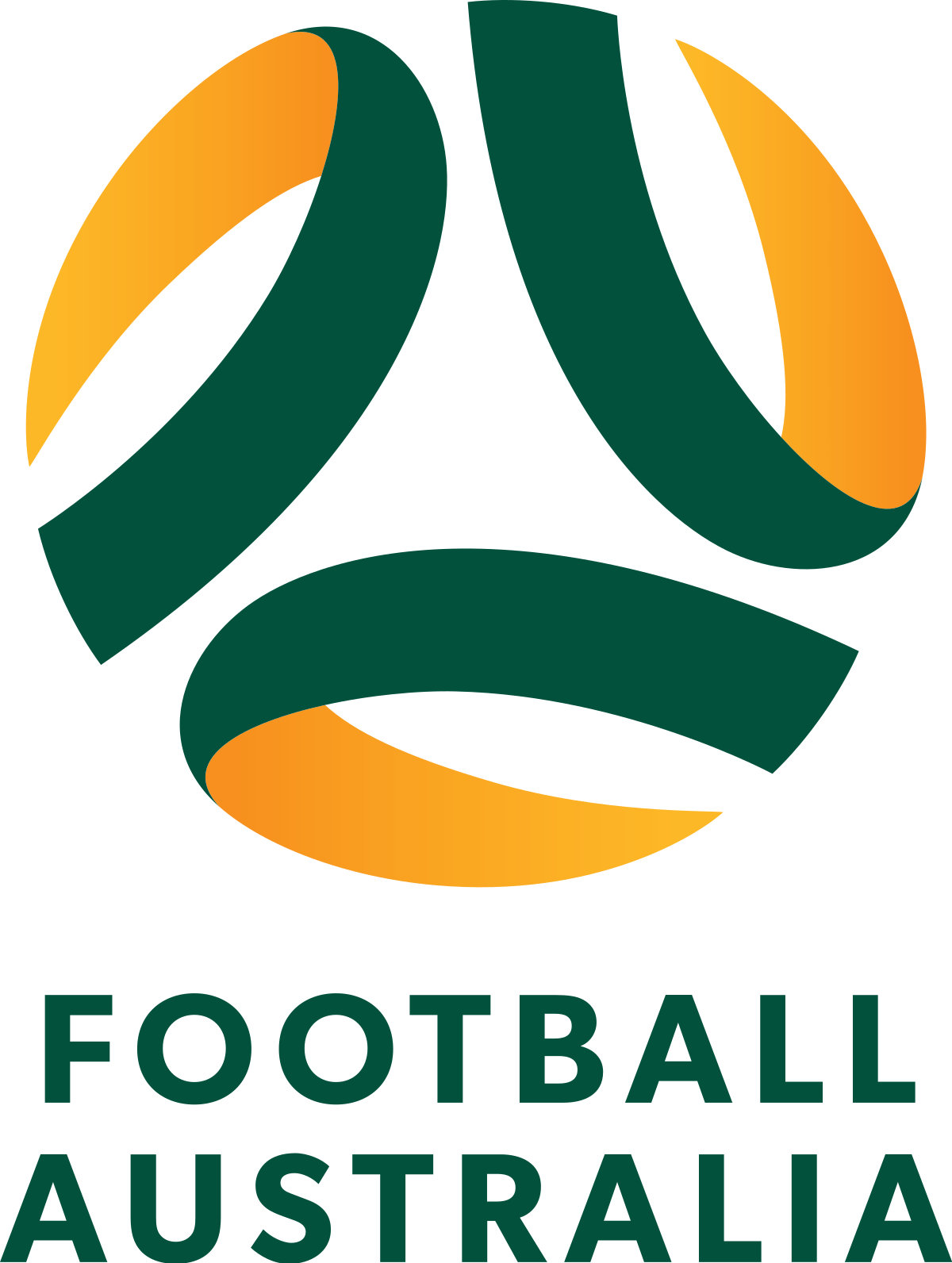 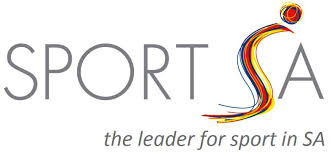 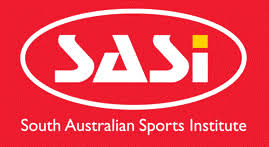 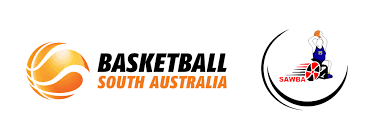 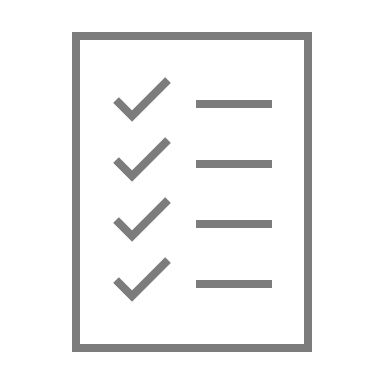 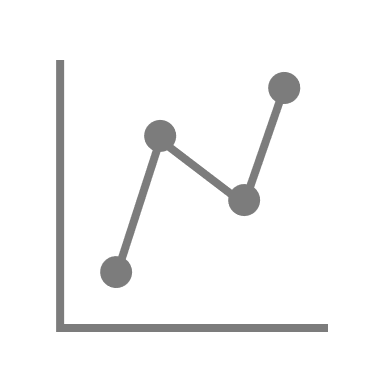 Finalisation of the Strategy
Monitoring and Evaluation
Implementation
Learning together
Policy Formulation
Agenda setting
Decision-making
Policy evaluation
Policy implementation
Activation
Capturing the real impact of sport
Healthy
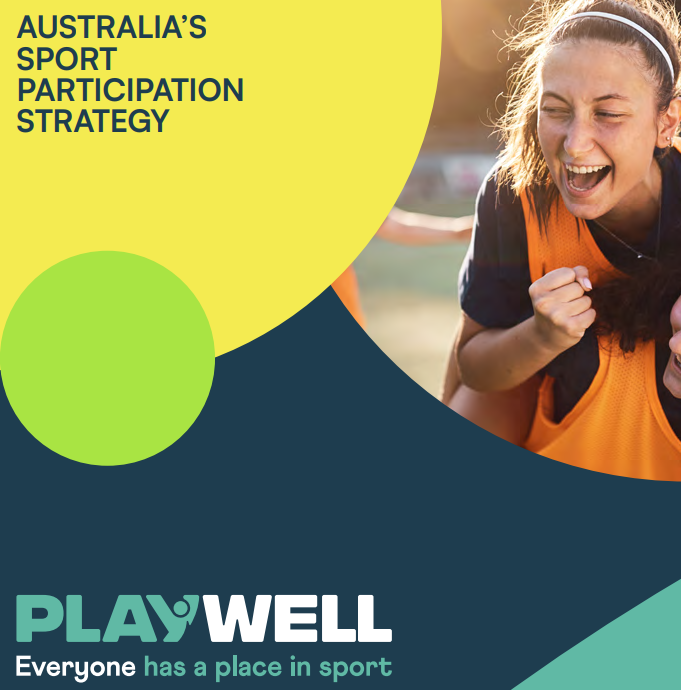 Secure
National Sport Strategy
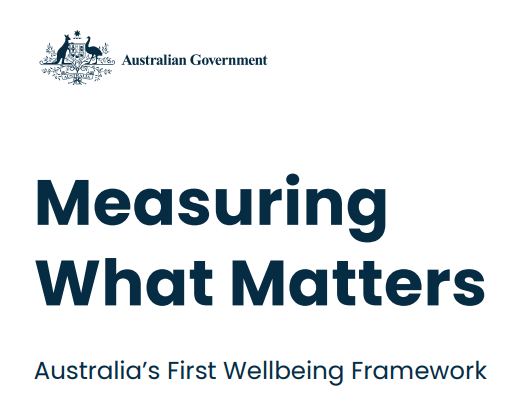 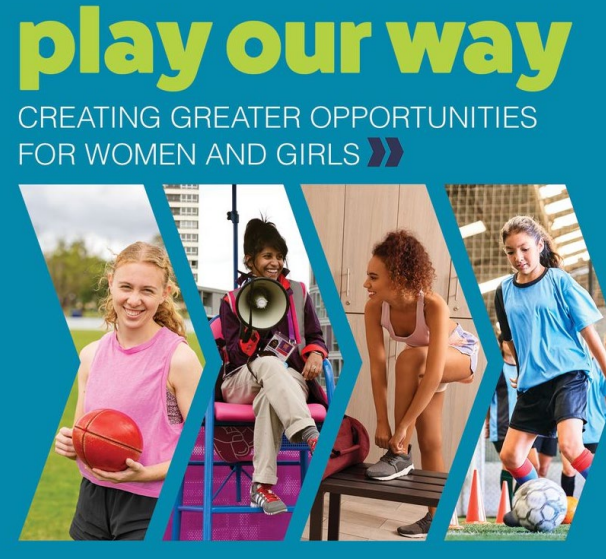 Sustainable
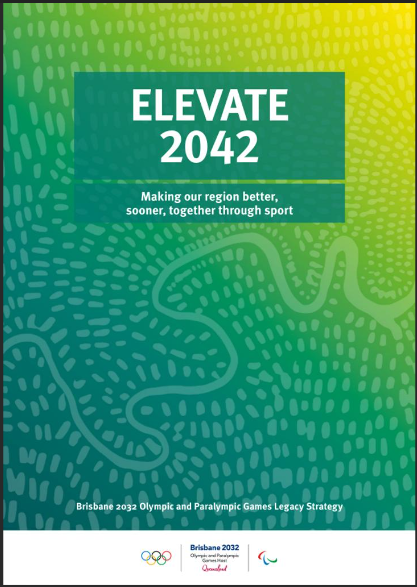 Cohesive
Prosperous
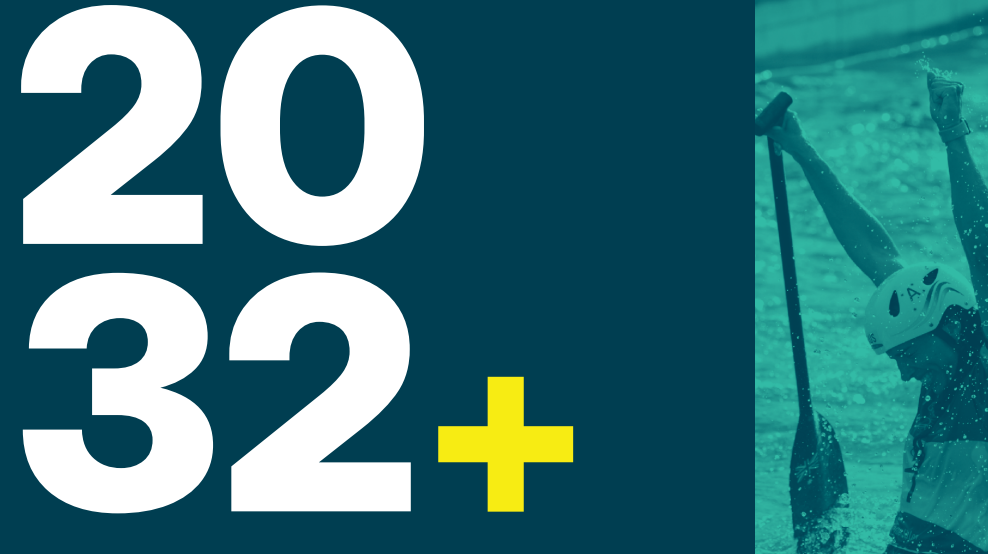 Questions, comments,reflections
NationalSportStrategy@health.gov.au